Proget G storyboard
Fait par Jacob Laliberté
Another city goes by in the night
I close my eyes and think of home
It isnt me but someone else
And it just makes me wanna cry
Cant easy this pain so easily
Face up... make your stand
Its hard to make it through another day
HELP!
You never miss it til its gone away
OUI ILS ARRIVE
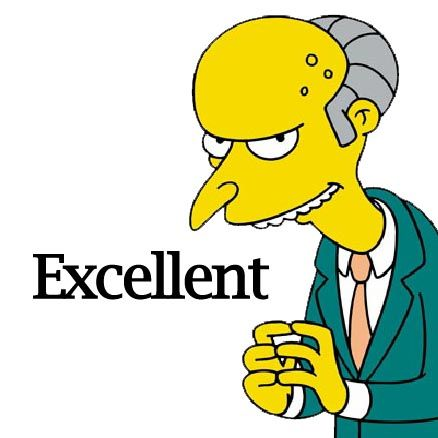 So understand
ÇA MARCHE!
And throw my hands up to the sky